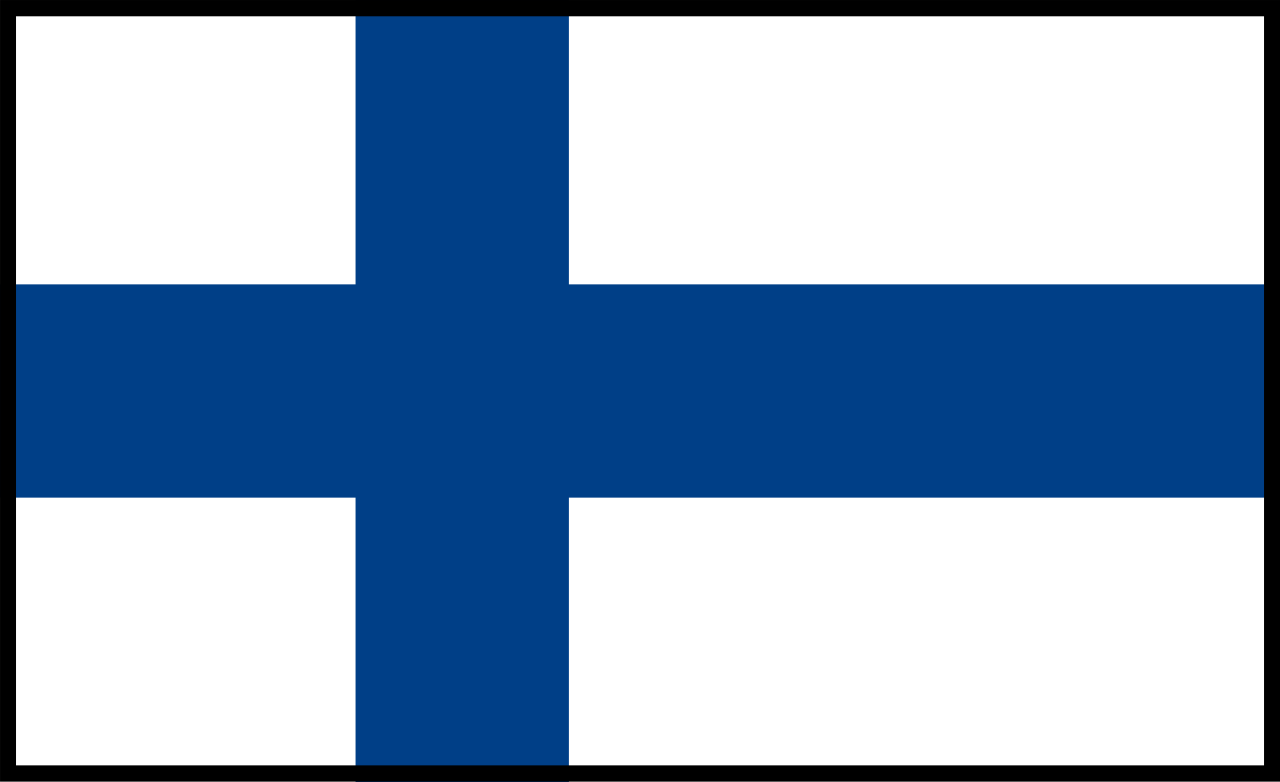 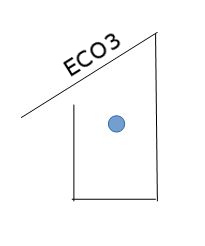 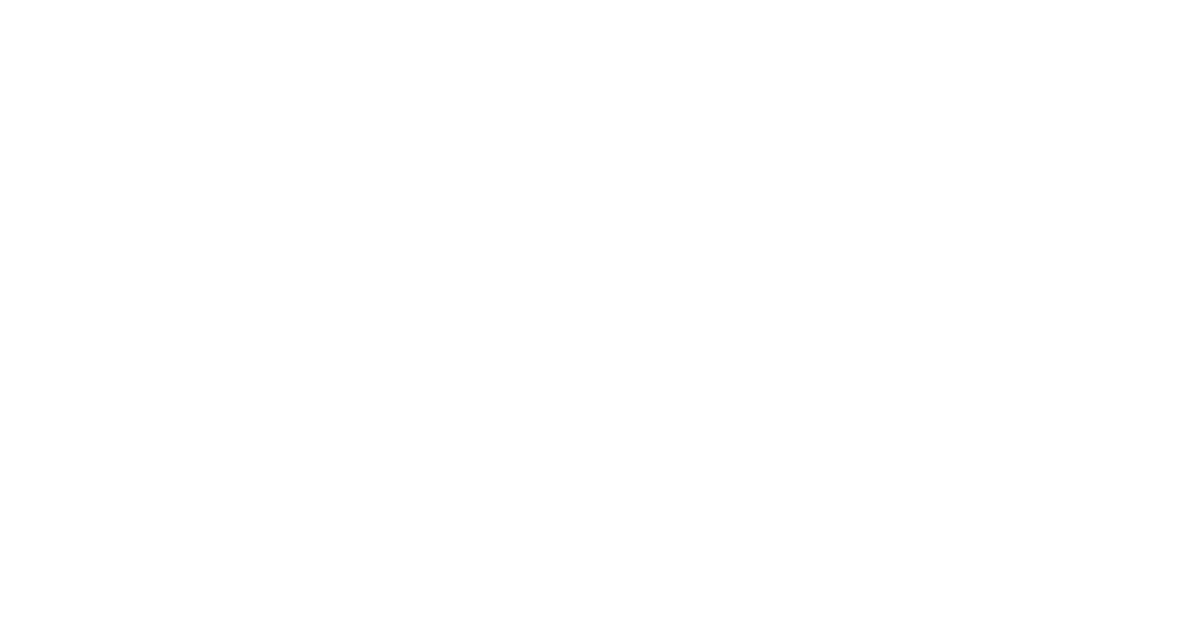 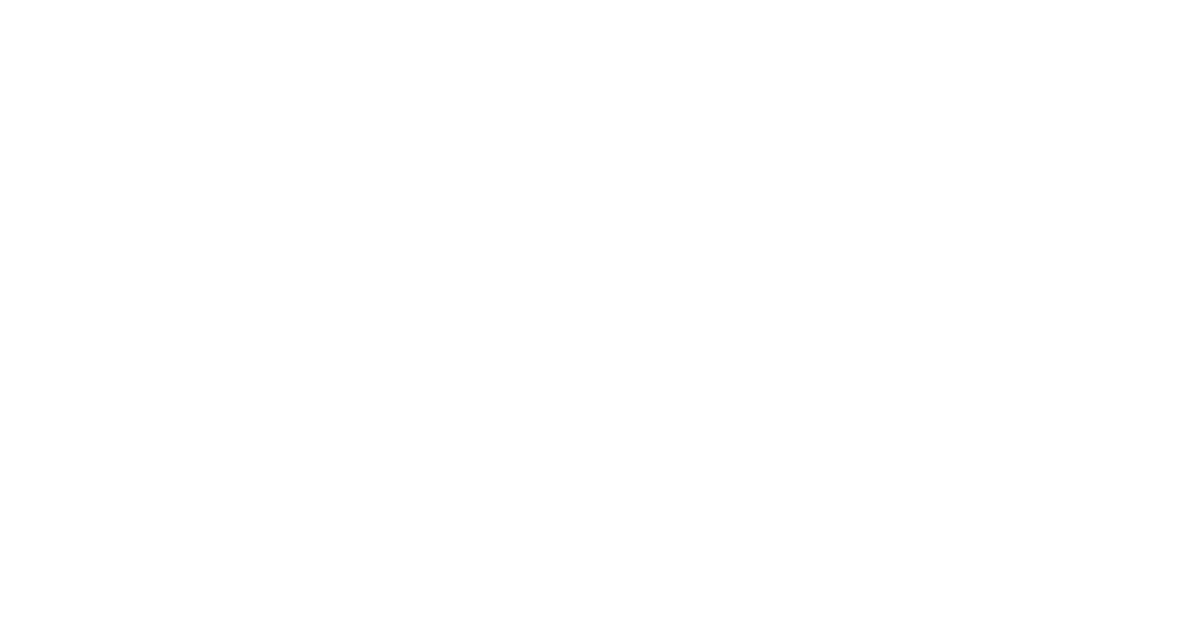 Eco3
Matilda, Hanna, Ida, Fanny, Jenny and Cecilia
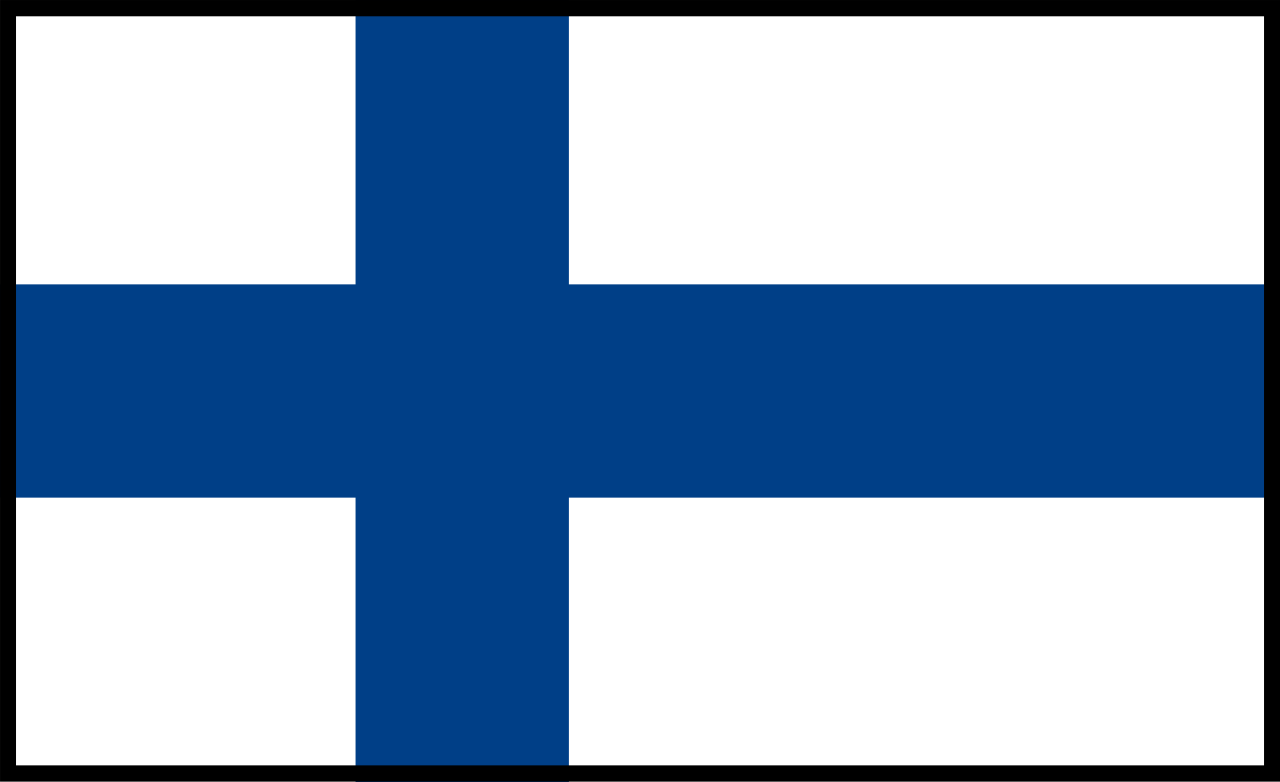 Our company ECO3
We are a company selling handmade, organic, environmental friendly and high quality wooden products online
Main values: high quality and ecological tree products
Every product is made with a lot of love
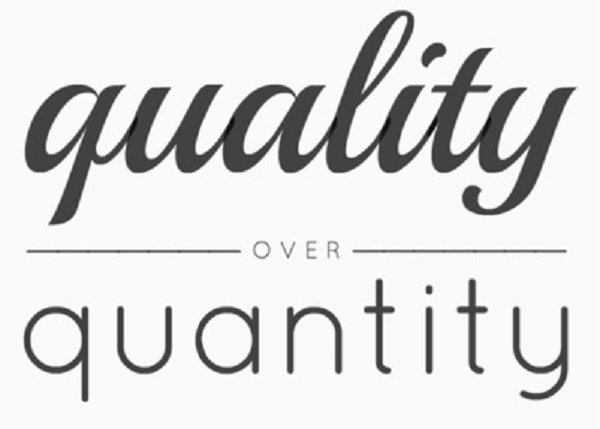 Some of our products
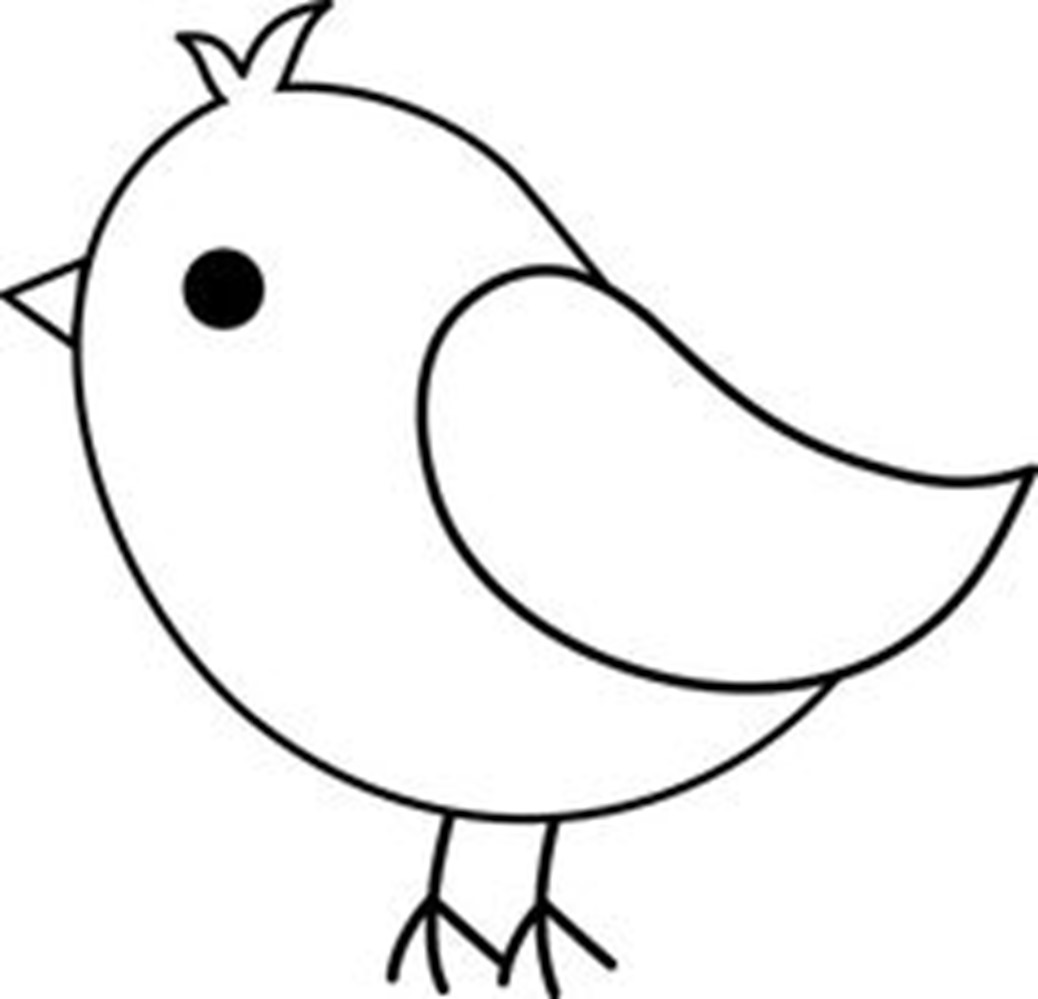 A birdhouse, doghouse and a windmill
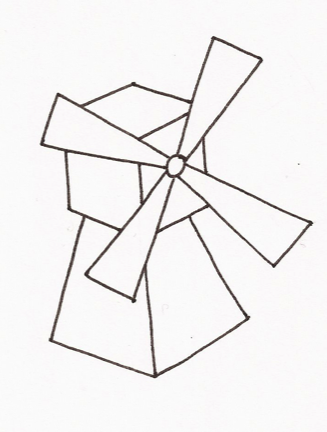 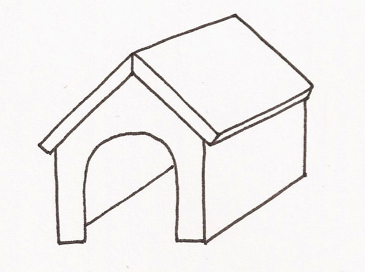 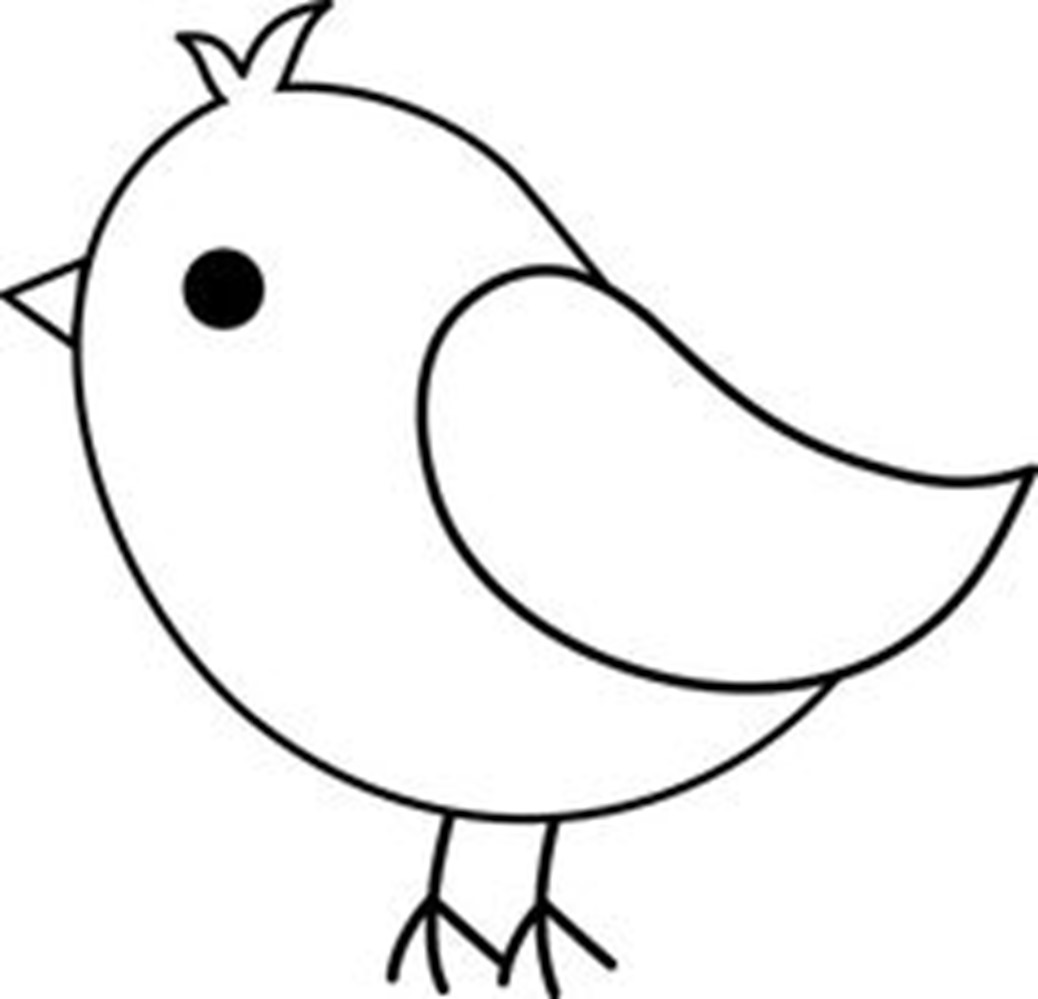 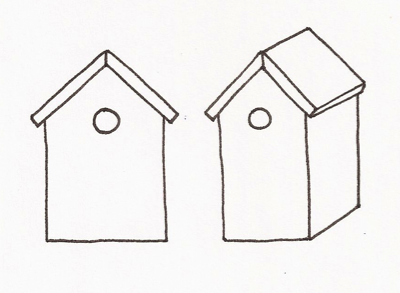 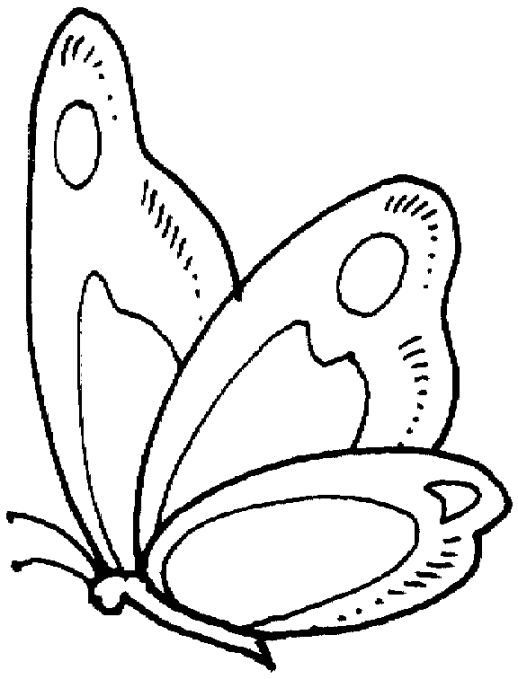 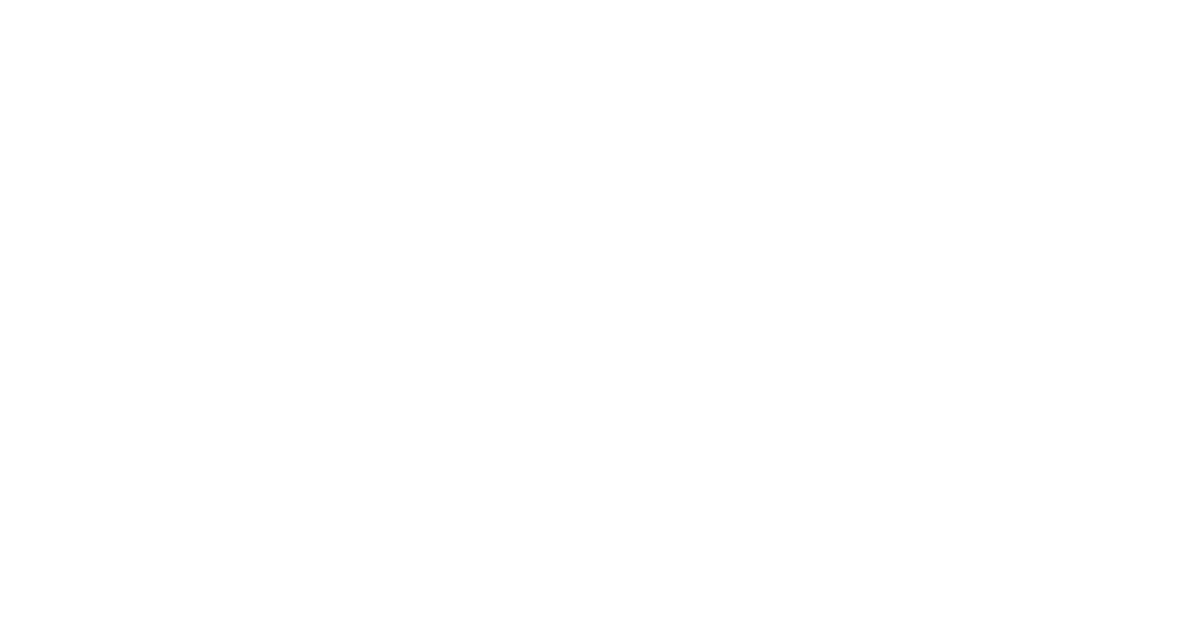 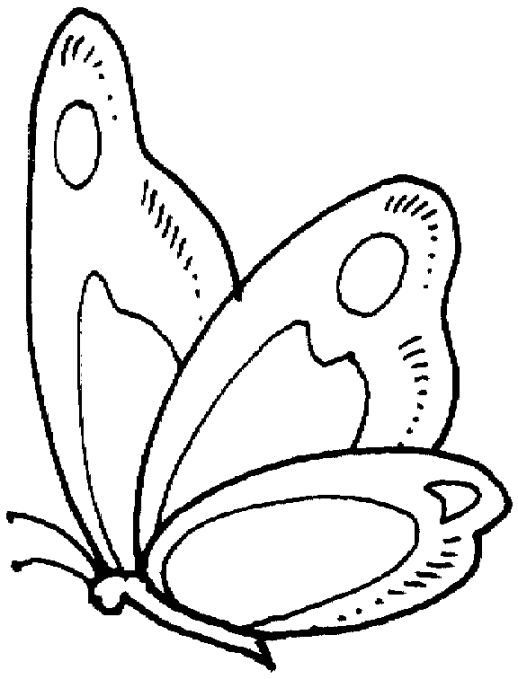 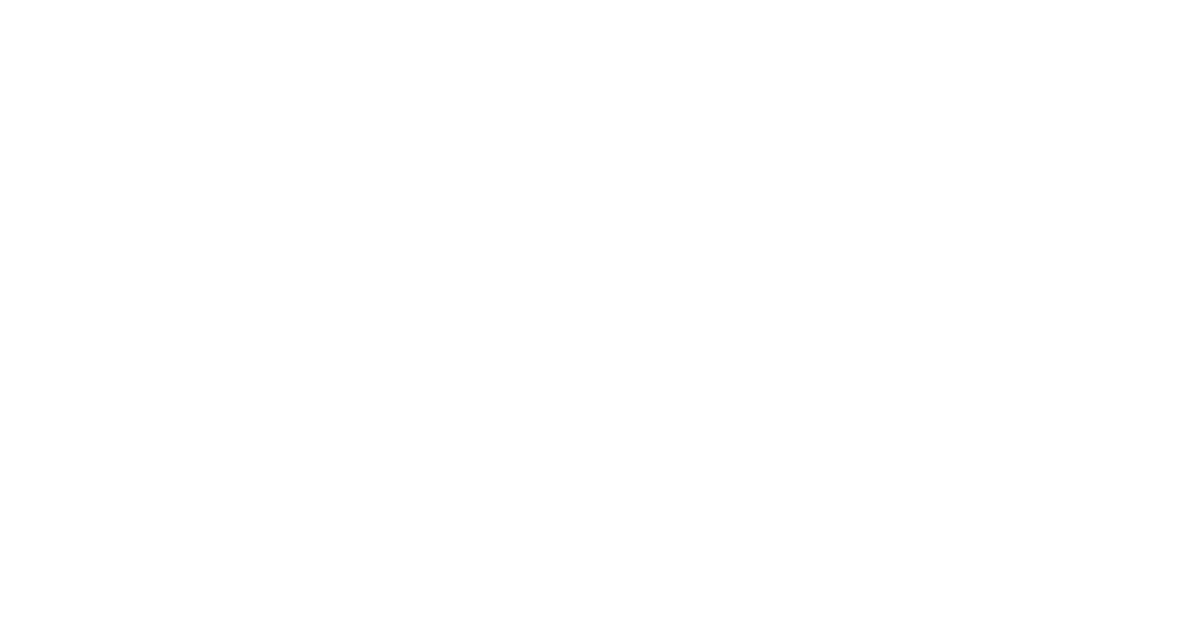 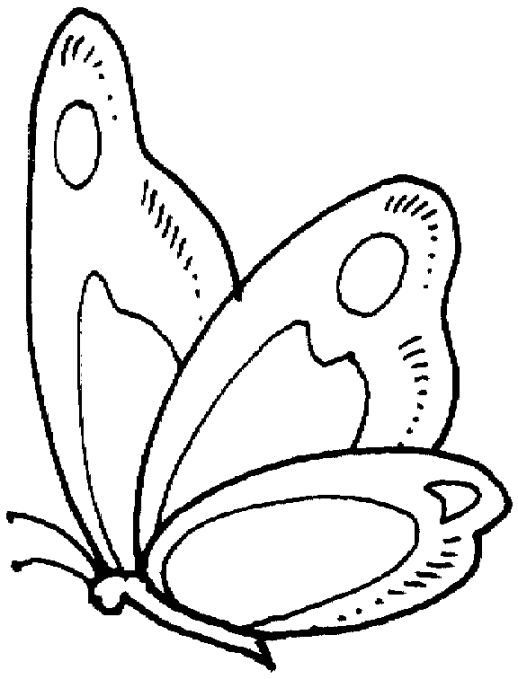 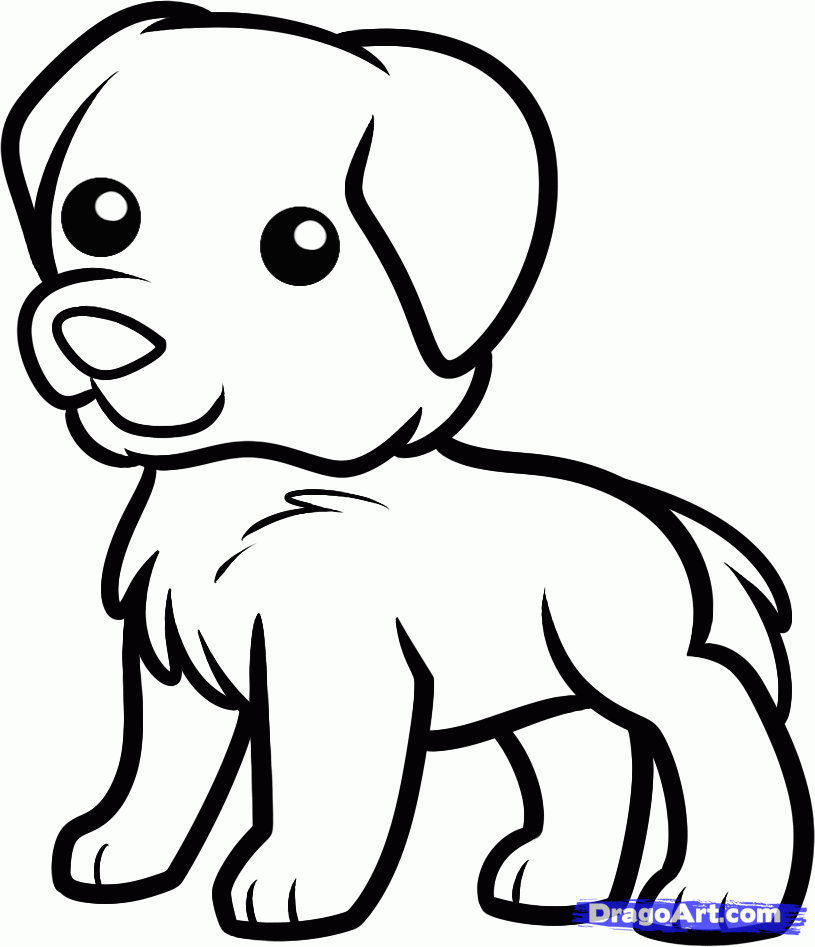 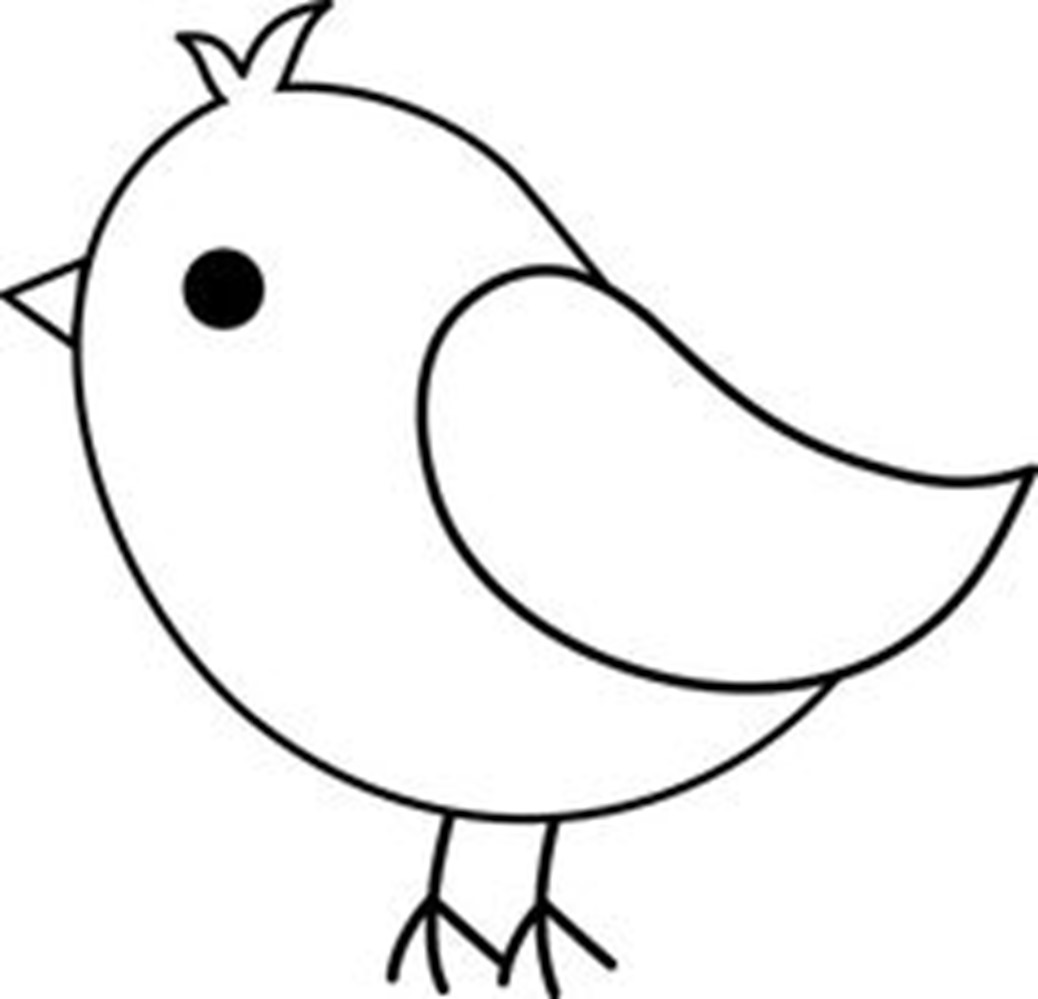 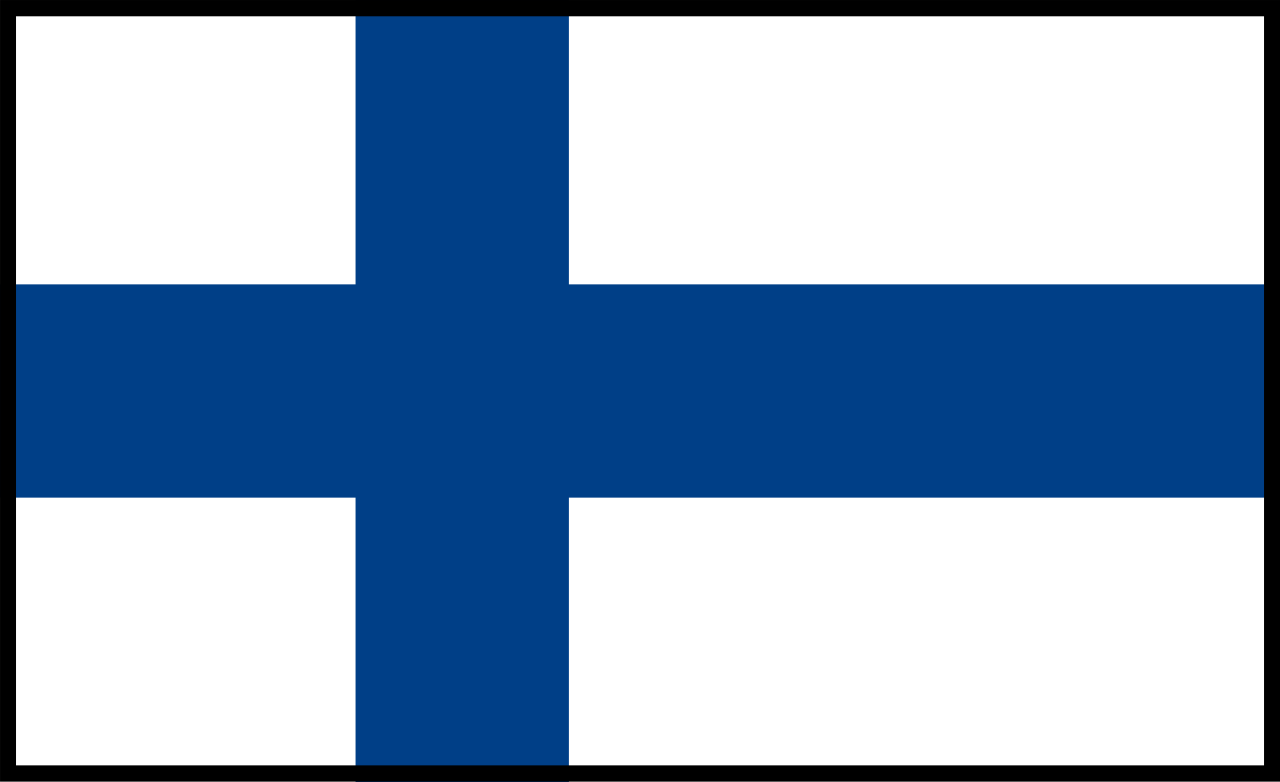 General
Targets: private house owners, other kinds of houses with a yard
Products designed for outdoor use
We have a website on the Internet, where you have the opportunity to design your own product
Knowledgeable staff who are all specialized in different fields
By purchasing our products you support young Finnish entrepreneurship
A percent of our income also goes to charity
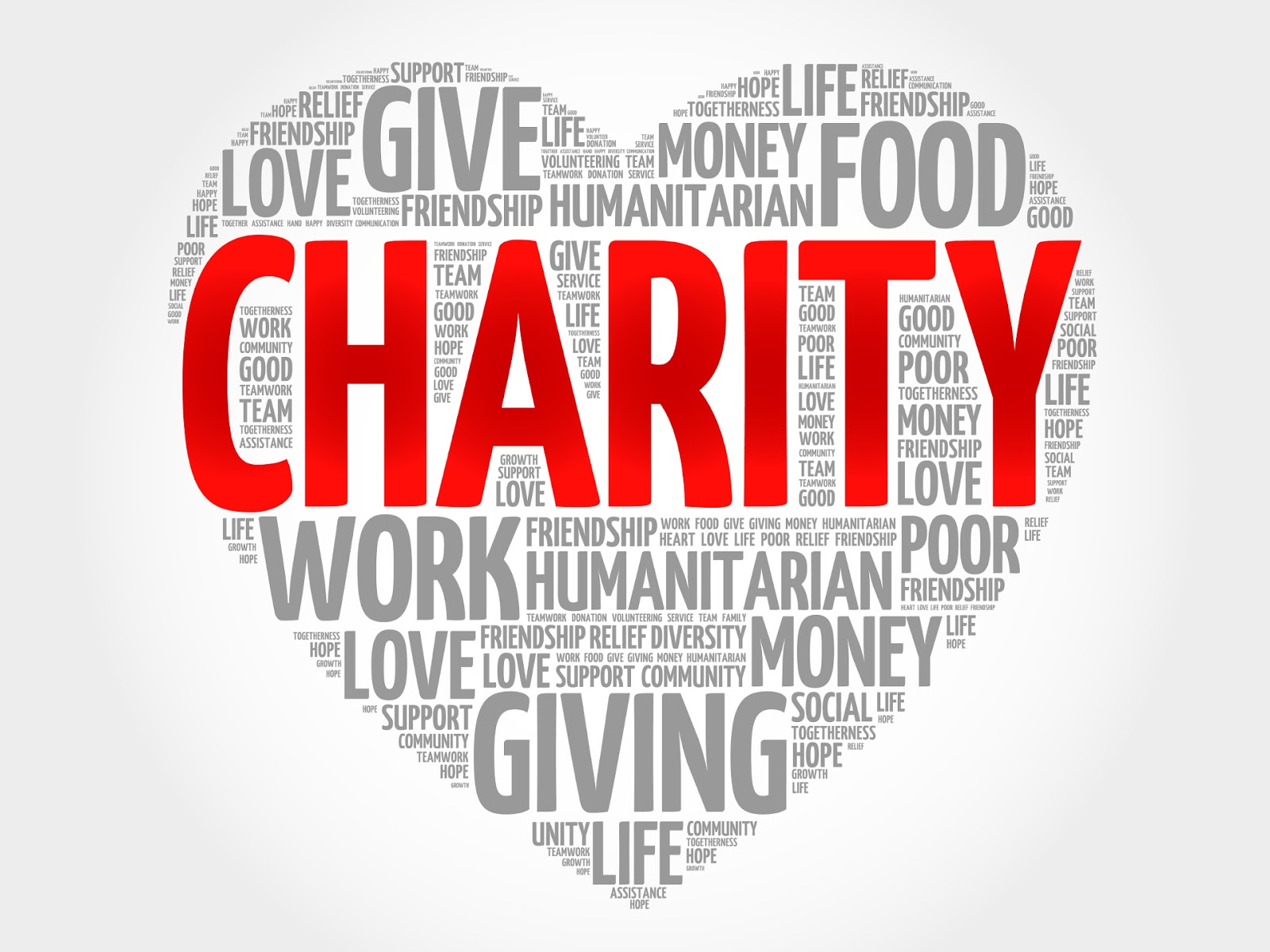 Marketing
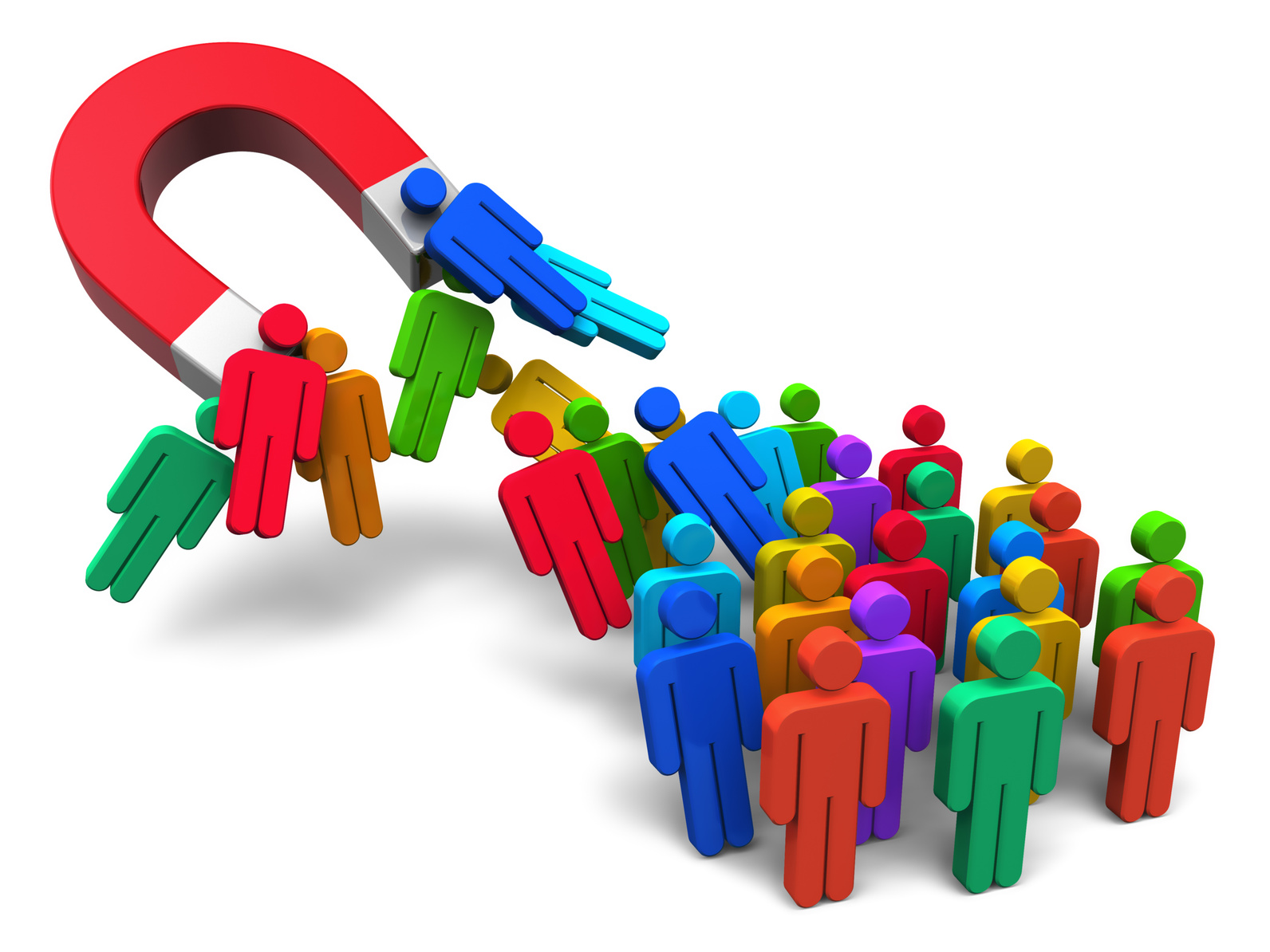 We hand out free copies of our products to famous people, for example to YouTubers
Ads on Facebook and other social medias
Articles and ads in interior decorating and gardening magazines
Different kinds of offers: 
- free shipping in the purchase of a specific amount of money
- choosing of a product made by a particular manufacturer  
- getting a particular product for free with the purchase of a certain amount of money
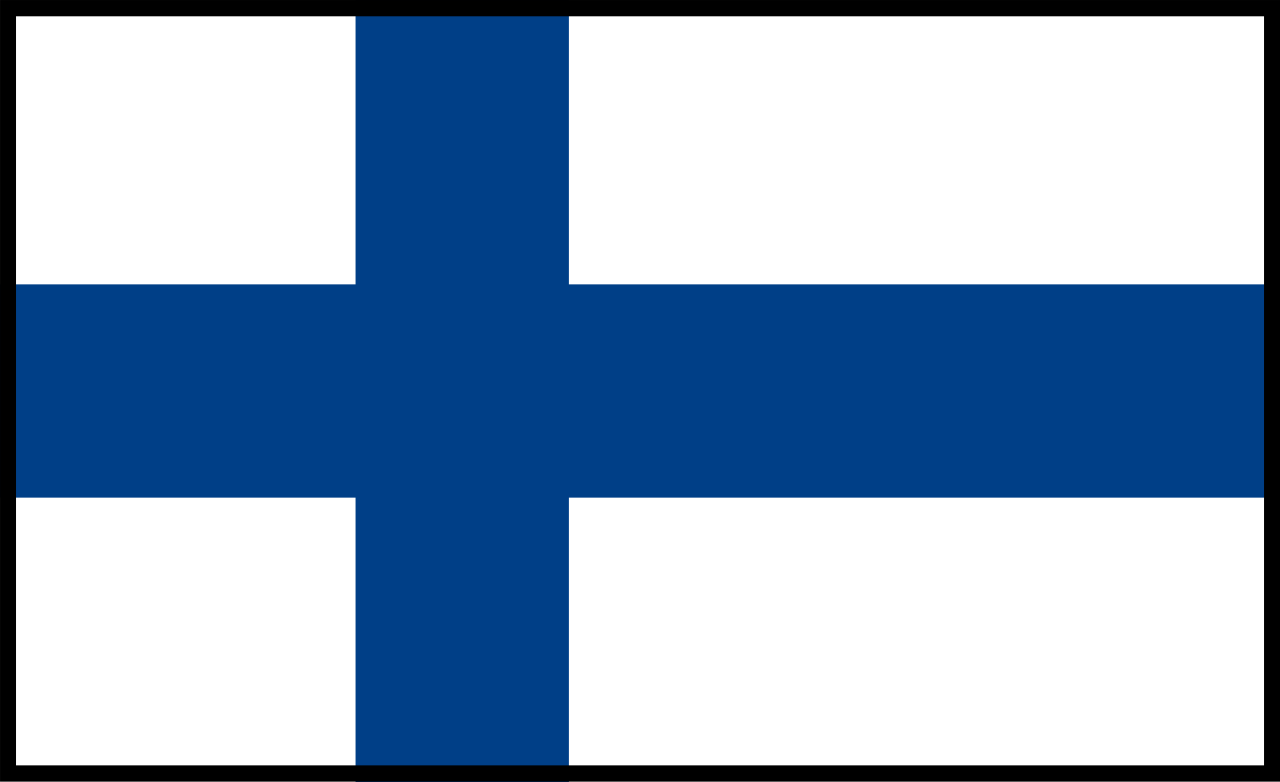 Sustainability
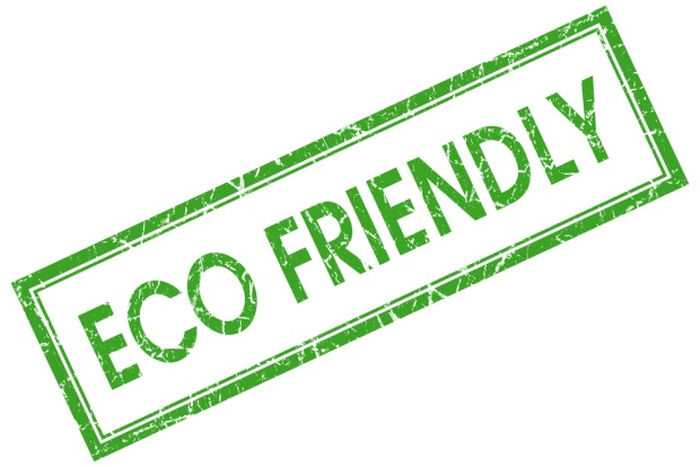 Our products have a good quality and they will last many years 
Eco-friendly products are better for the environment 
Wooden products are more sustainable than for instance plastic 
We don't use fossil fuels to make our products   
70% of the Finnish area is covered with forest
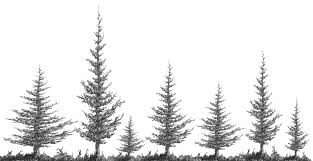 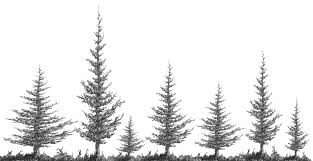 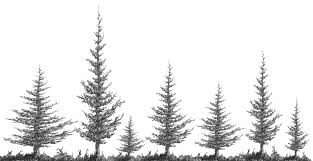 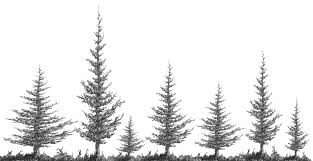 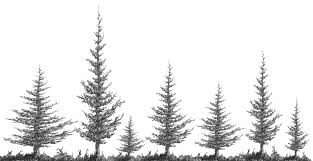 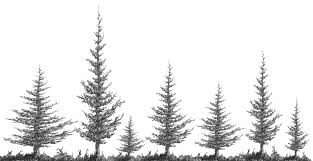 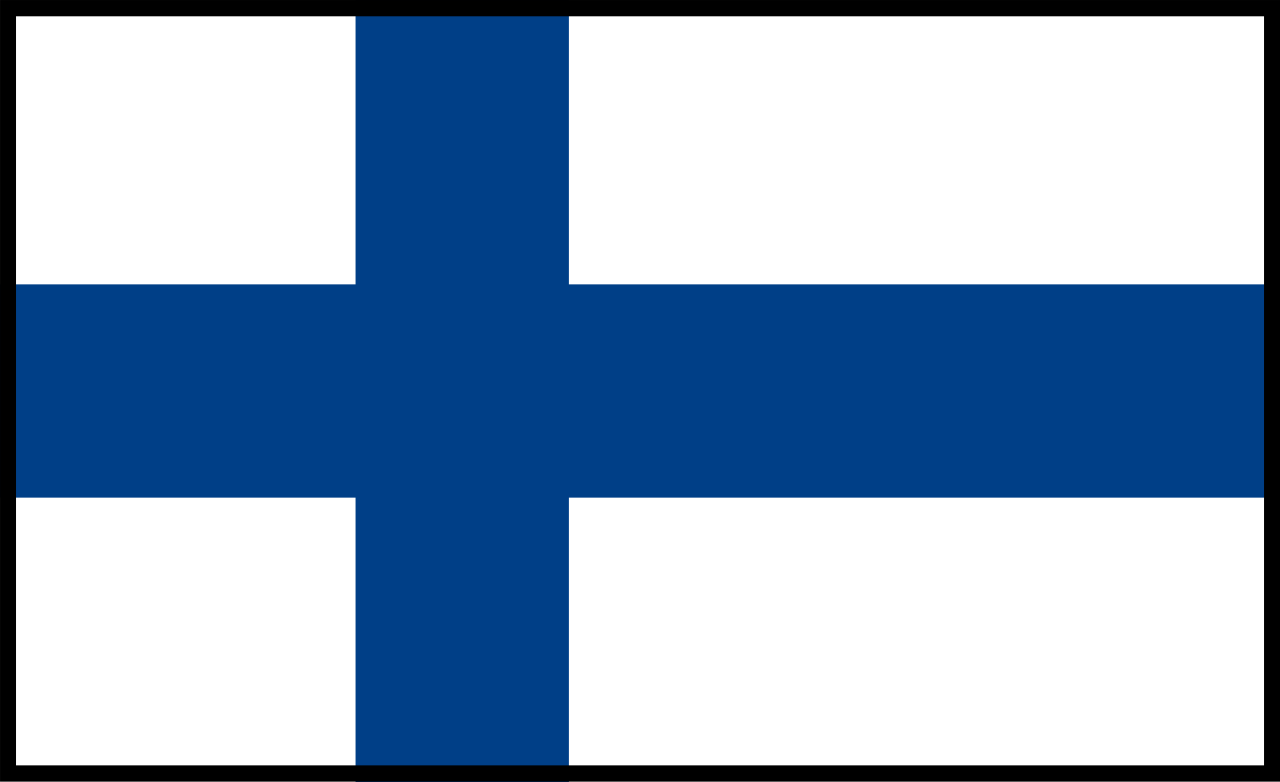 Economy
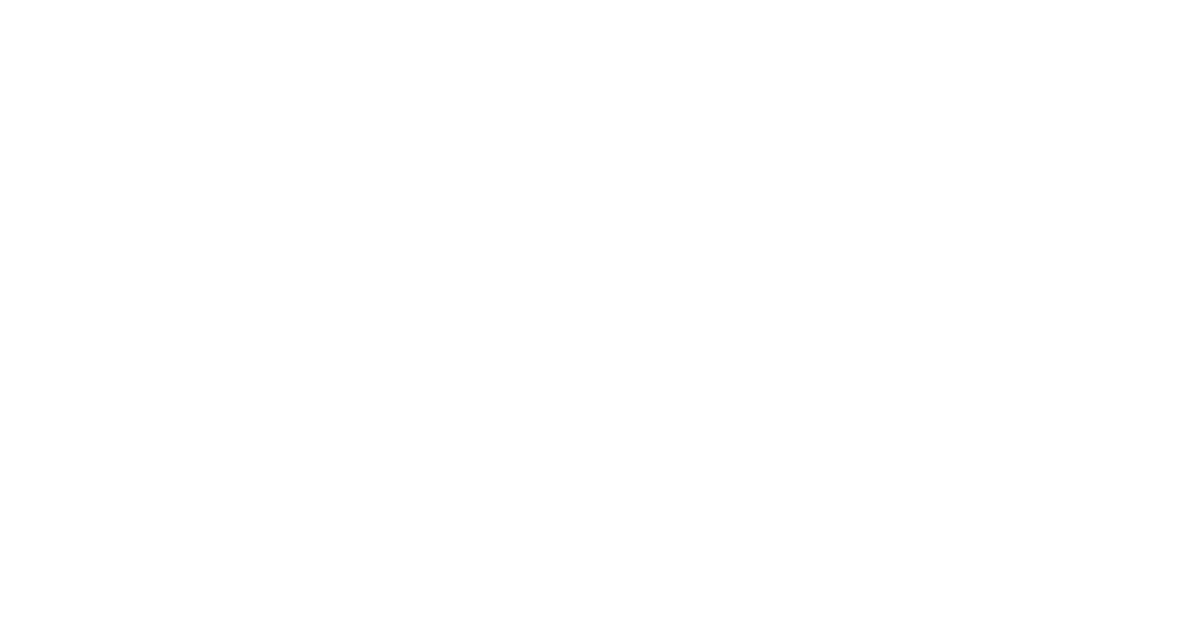 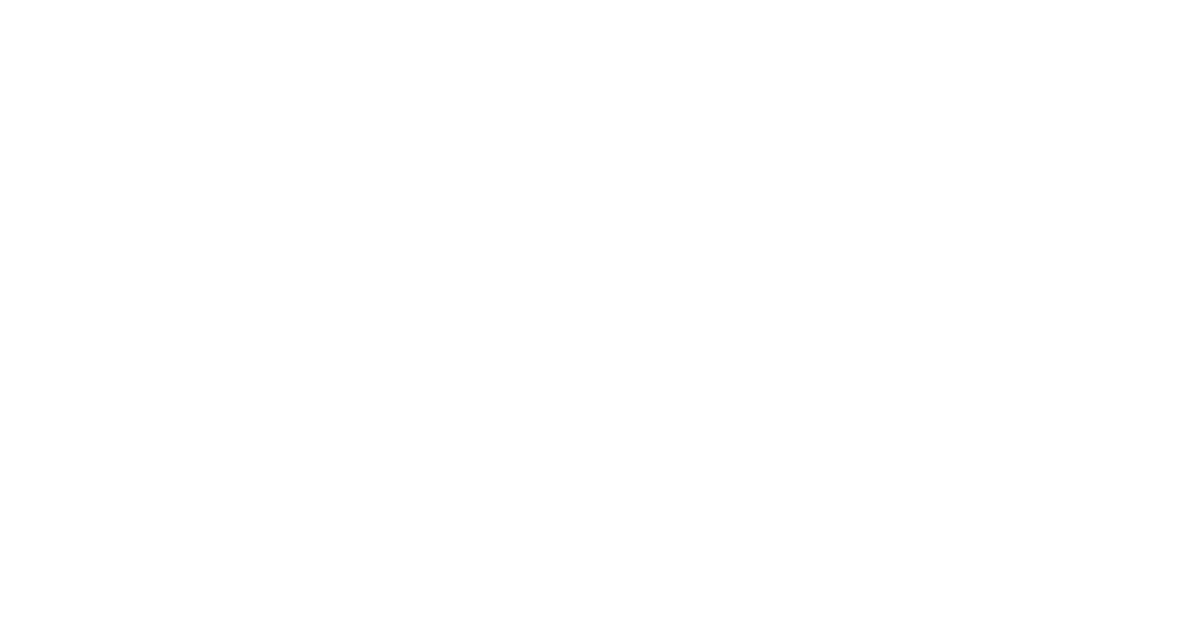 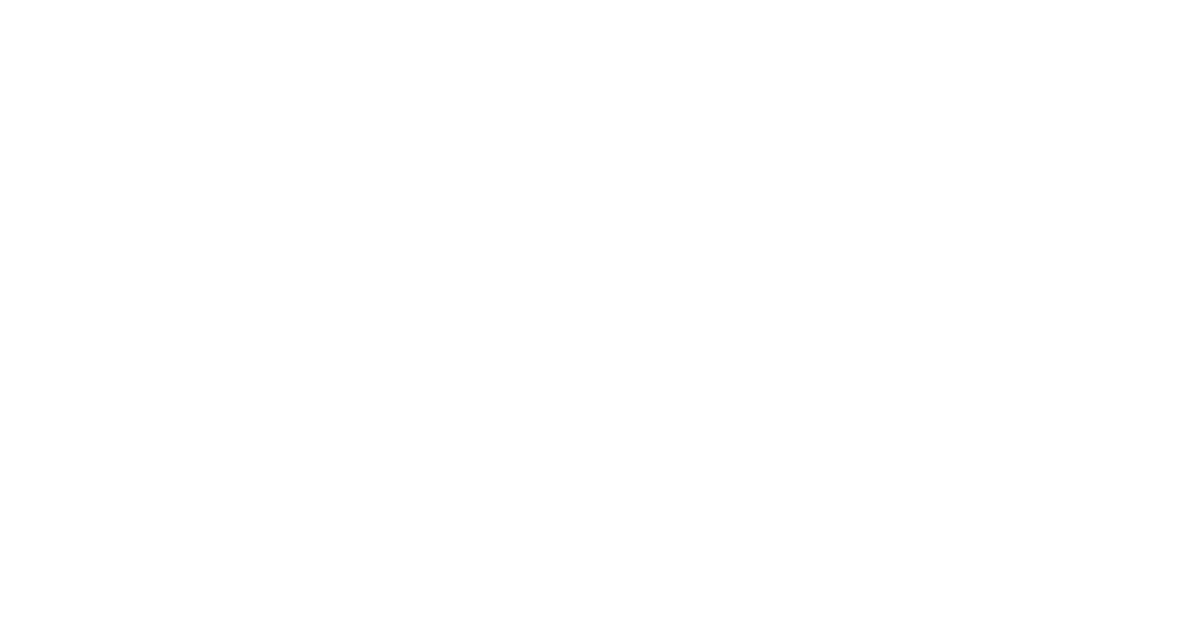 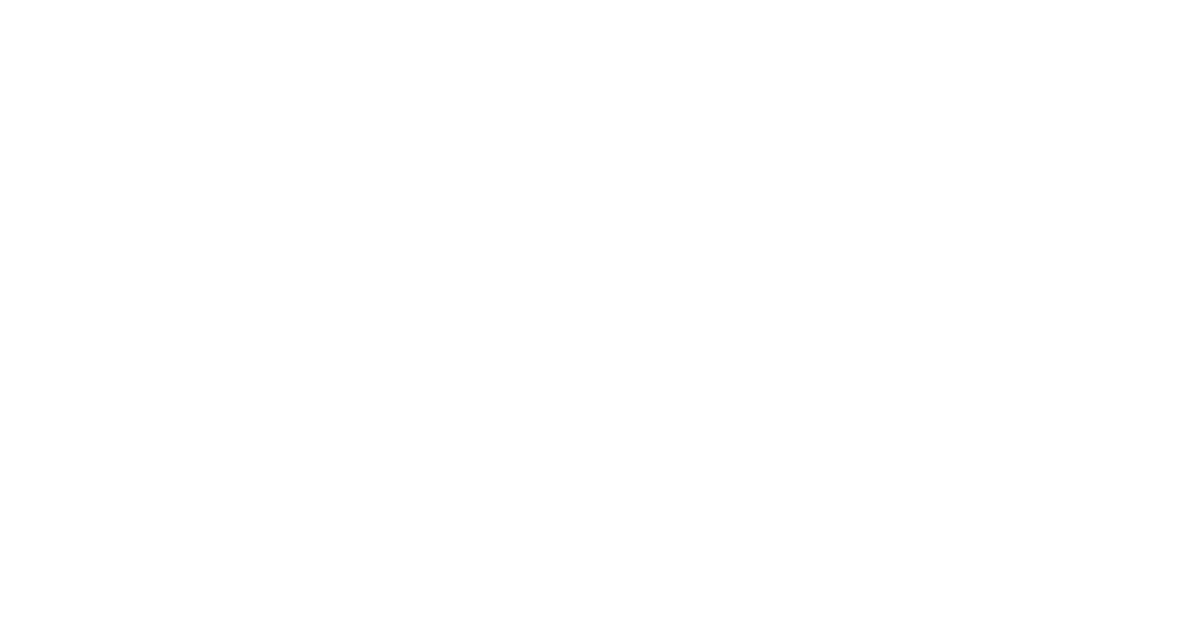 SWOT
Future/international perspectives
Employing immigrants (seasonal work)
Expand our website in even more languages
Chat room in the website where customers can ask for help
Being a role model to other companies
We will start selling products in stores all around the world
e
s
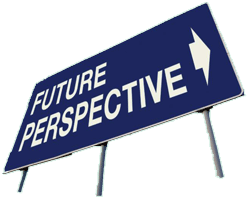 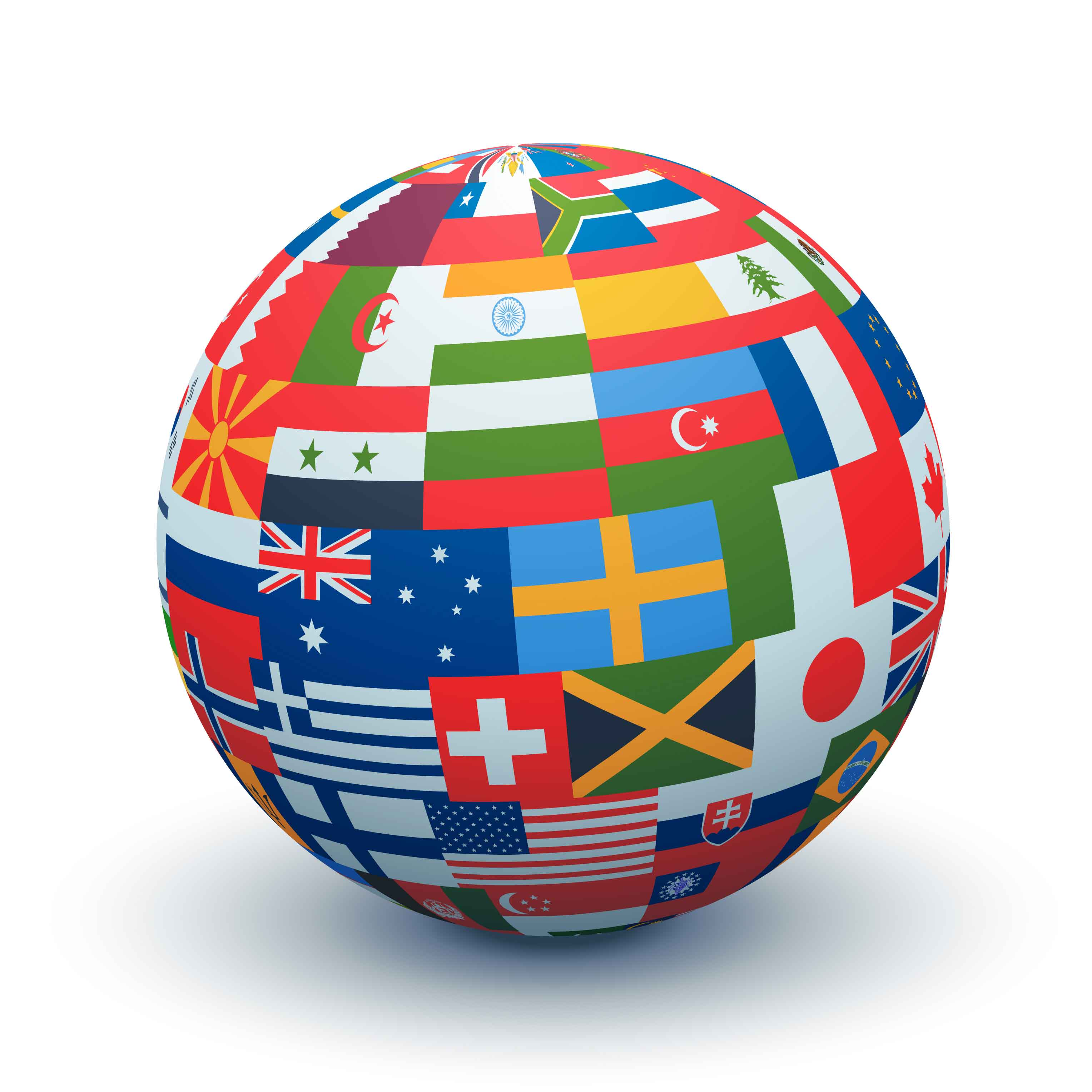 Our company in a nutshell
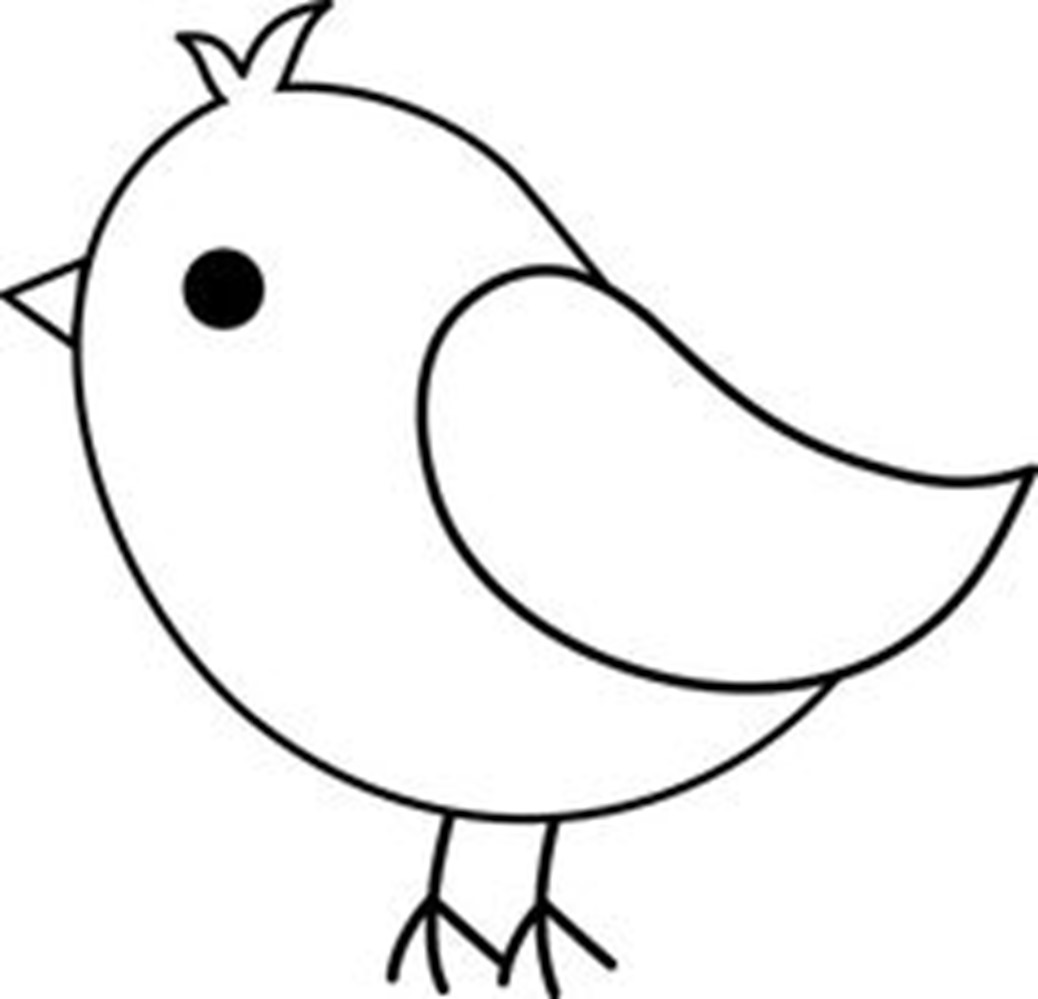 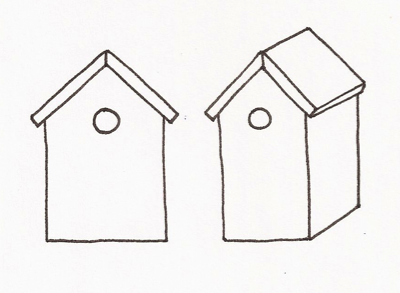 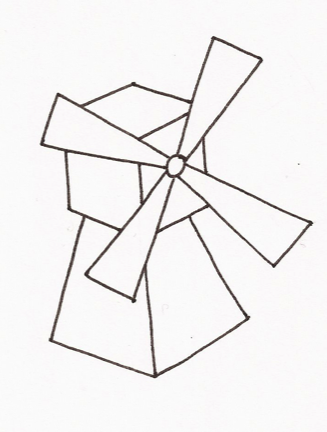 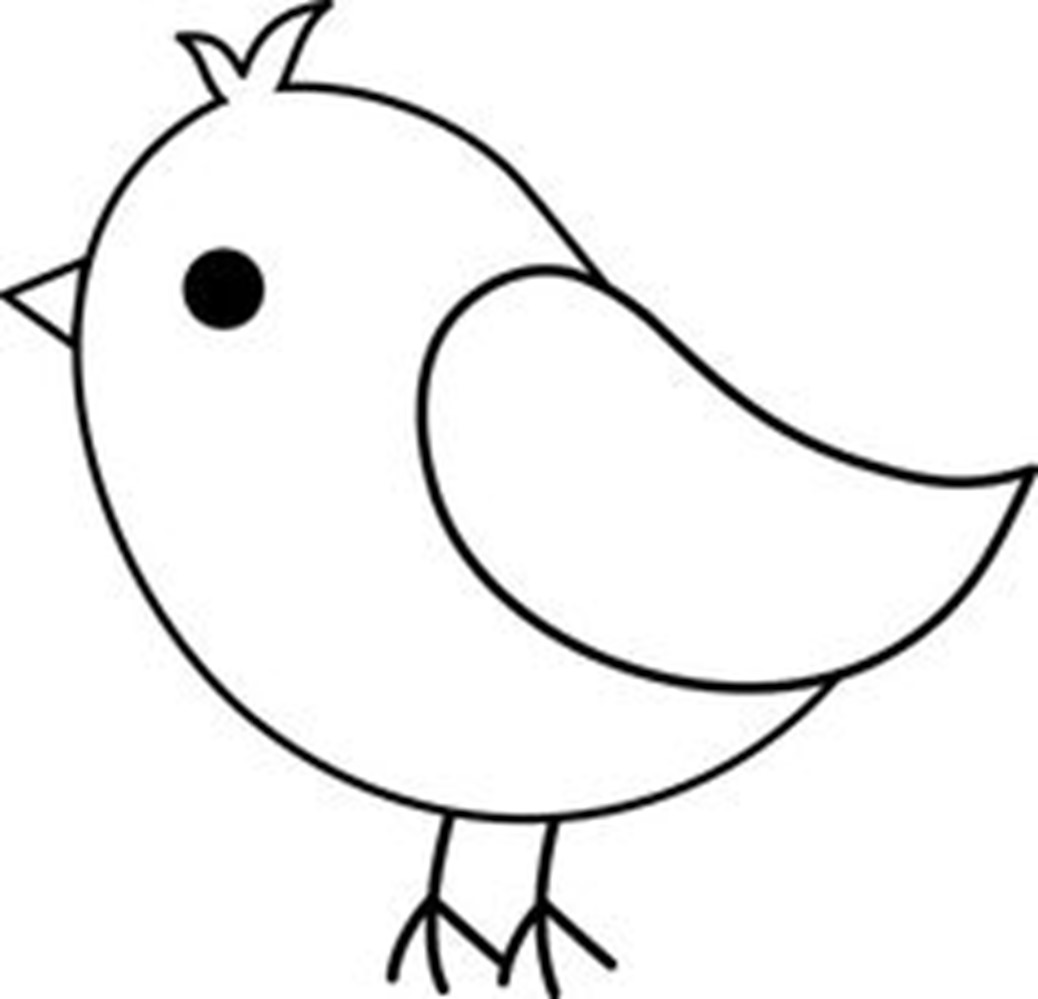 ECOLOGICAL 
HANDMADE
 GREAT QUALITY PRODUCTS
FAST DELIVERY
THE POSSIBILTY TO DESIGN YOUR OWN PRODUCT
BY BUYING A PRODUCT YOU SUPPORT US :-)
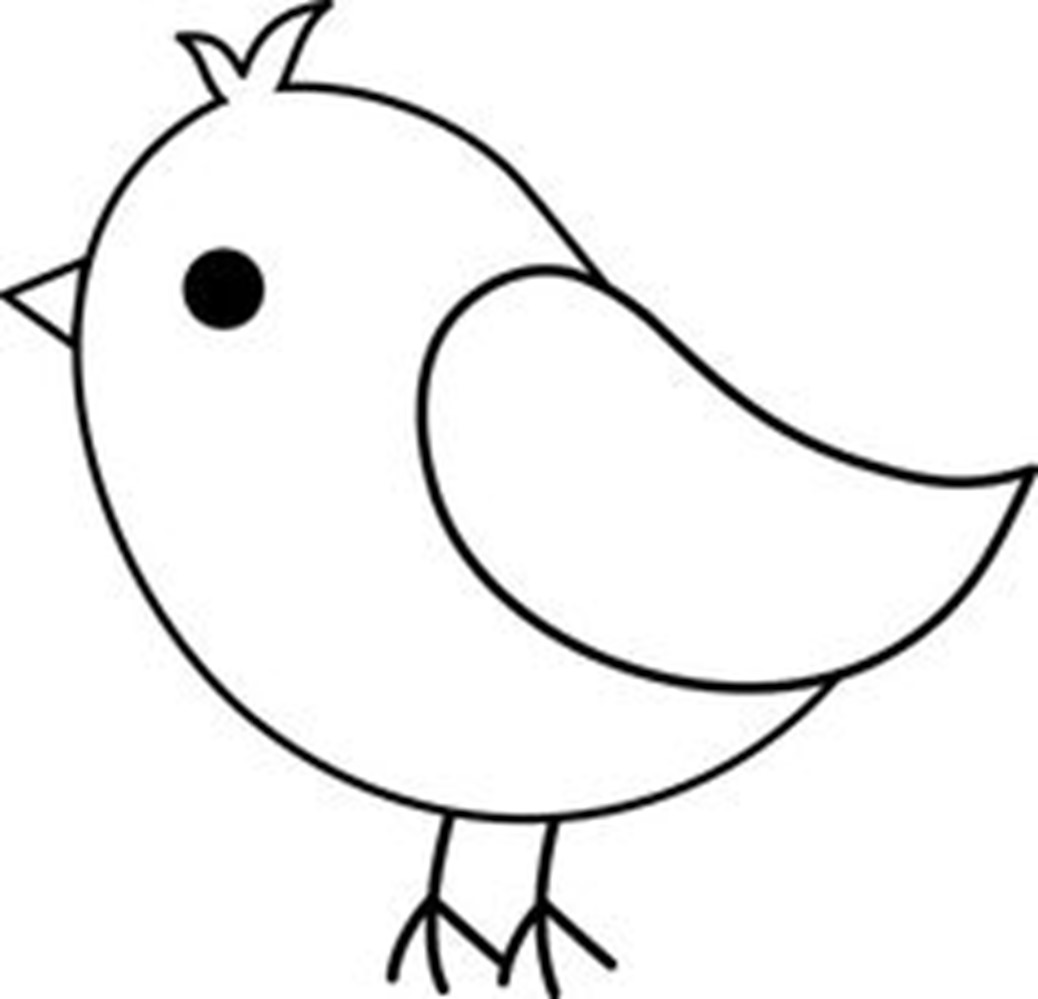 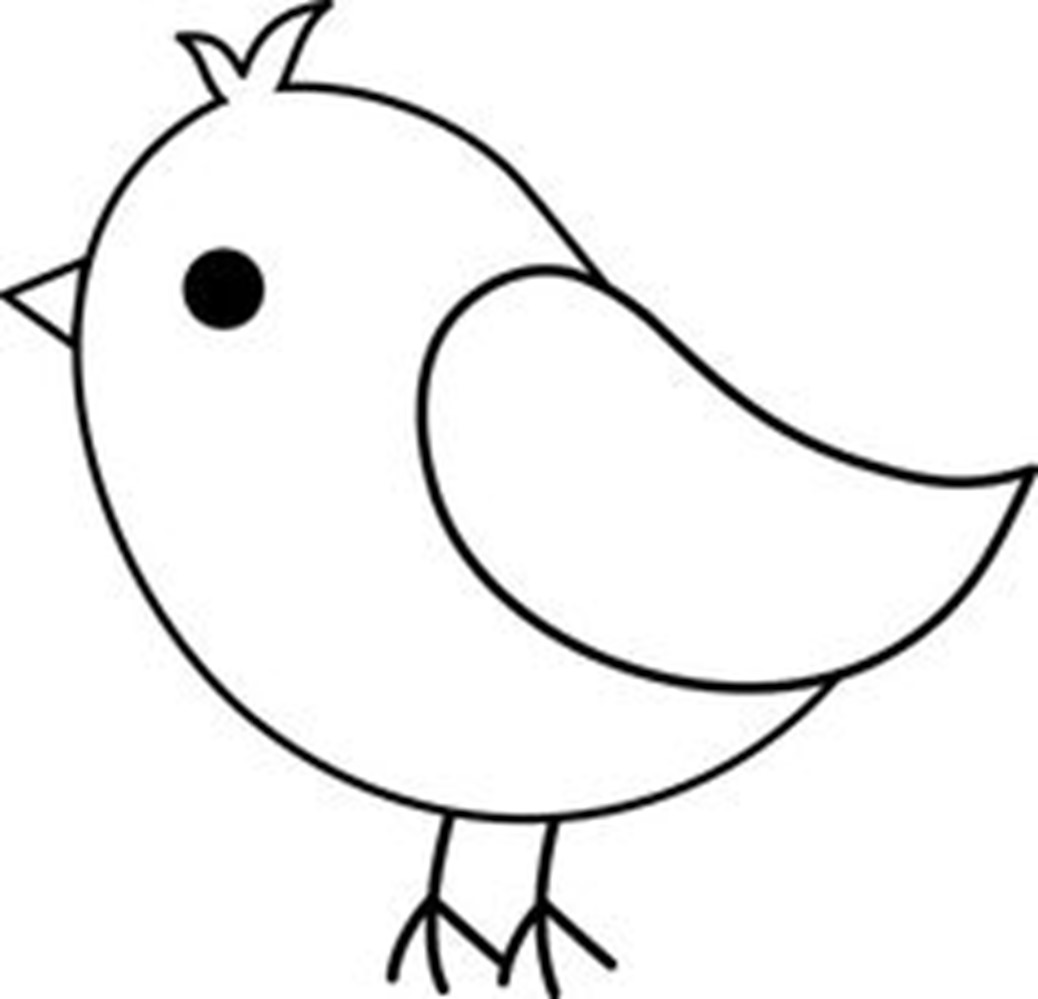 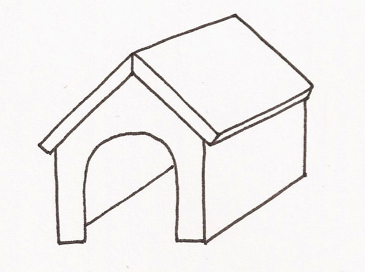 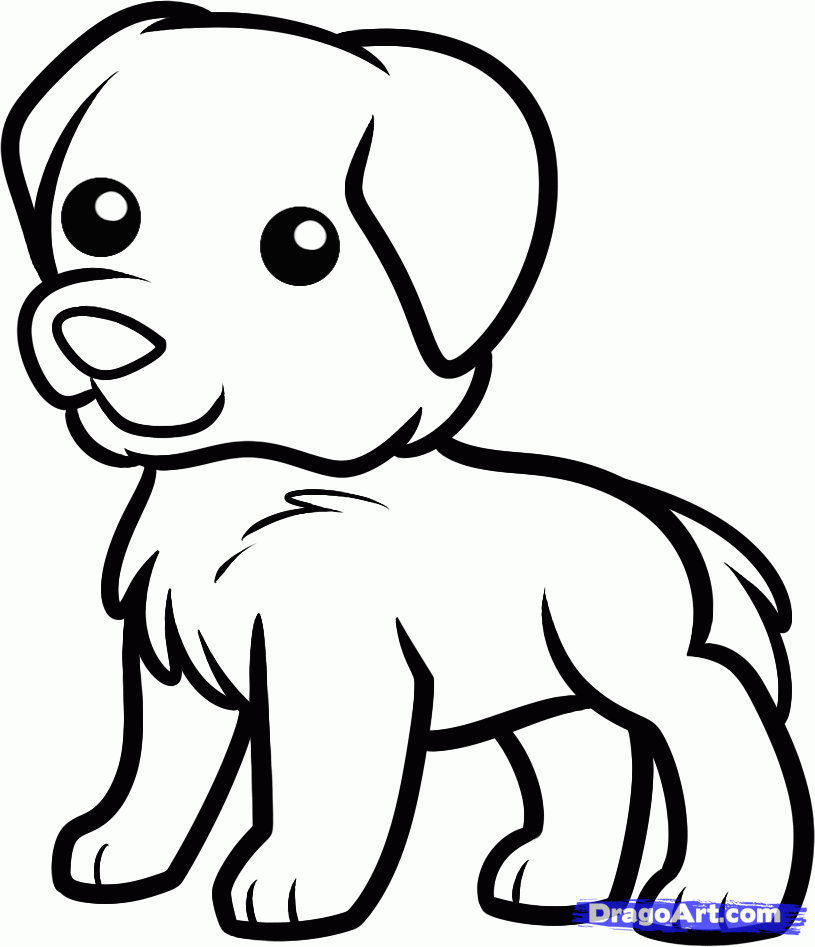 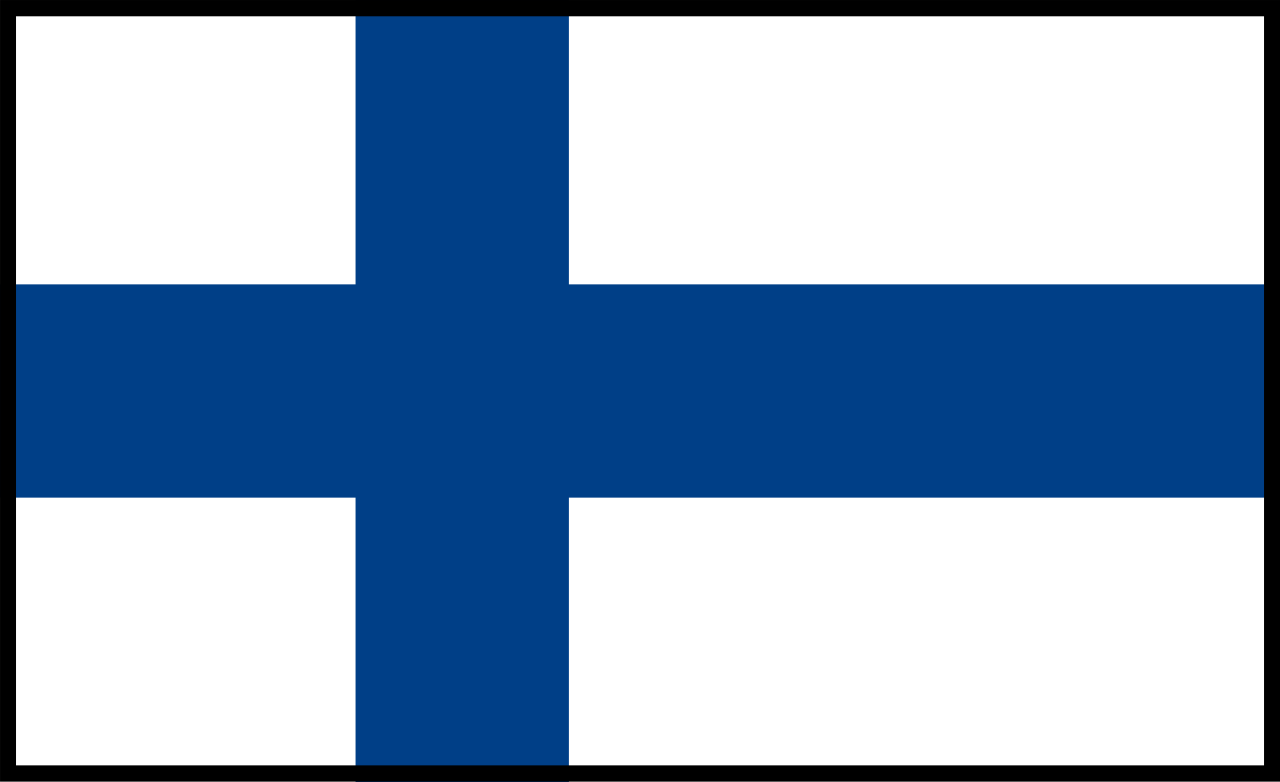 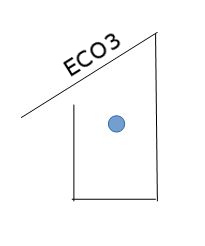 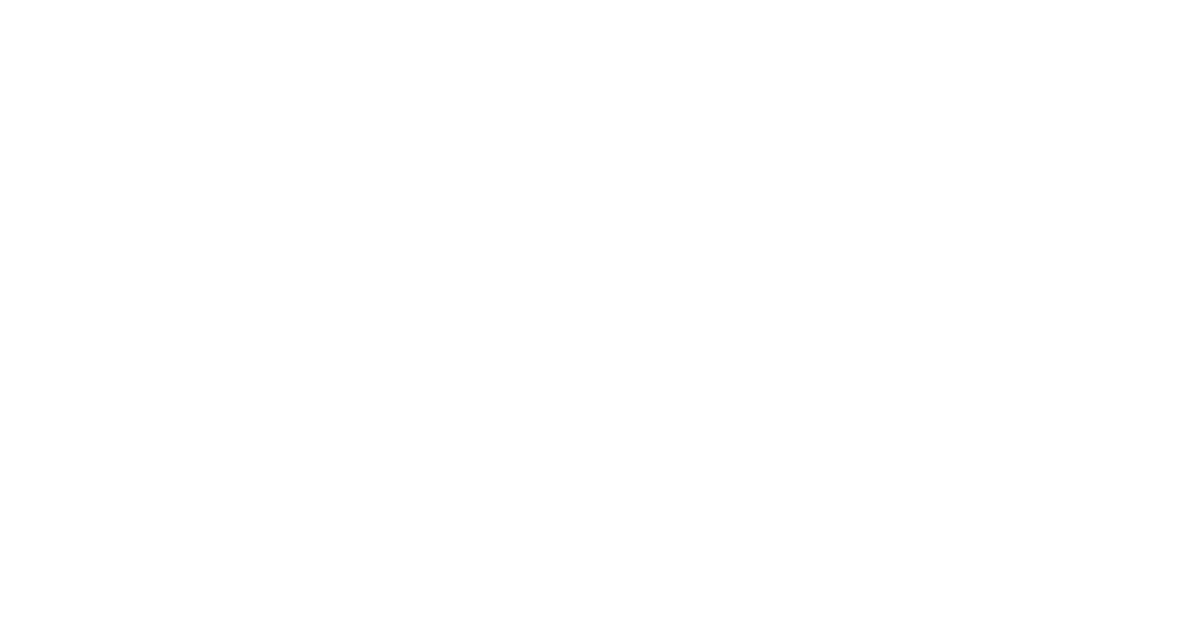